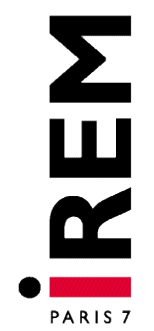 La carte sensible comme levier d’empowerment des élèves
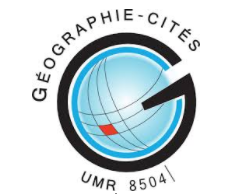 Sophie Gaujal, 
Chercheure en didactique de la géographie
Professeure d’histoire géographie en lycée
Membre du groupe « Pensée Spatiale » IREM
1. La carte sensible, c’est quoi ?
2. La carte sensible à l’école : pourquoi ? 
Intégrer les différents registres de savoirs
3. La carte sensible à l’école : comment ?
Le dispositif en fonctionnement
Définition
La carte sensible est une représentation du monde qui s’affranchit des codes classiques de la cartographie : 
hybridation de différents modes de représentation (vue aérienne, vue en élévation, vue en perspective), de formes graphiques (symboles, dessins), d’échelles etc.
Introduction de points de vue, d’expérience des lieux

On parle aussi de carte subjective.
1. La carte sensible, c’est quoi ?
Exemples
Matthias Poisson, 2012, quartier du Vieux Colombier, Rennes
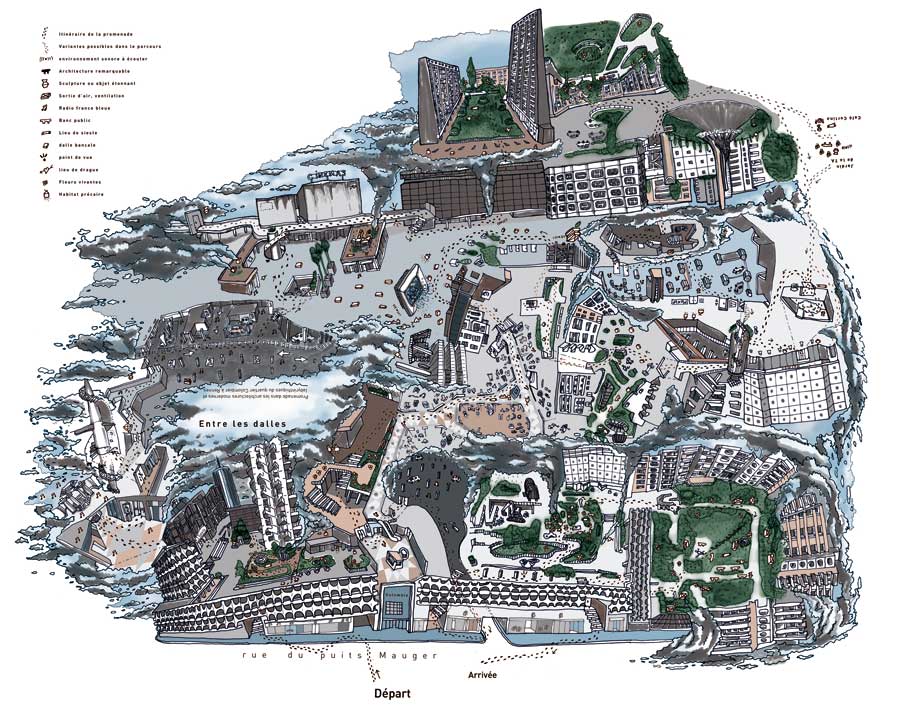 1. La carte sensible, c’est quoi ?
Exemples
Florent Chavouet, 2009, Tokyo Sanpo
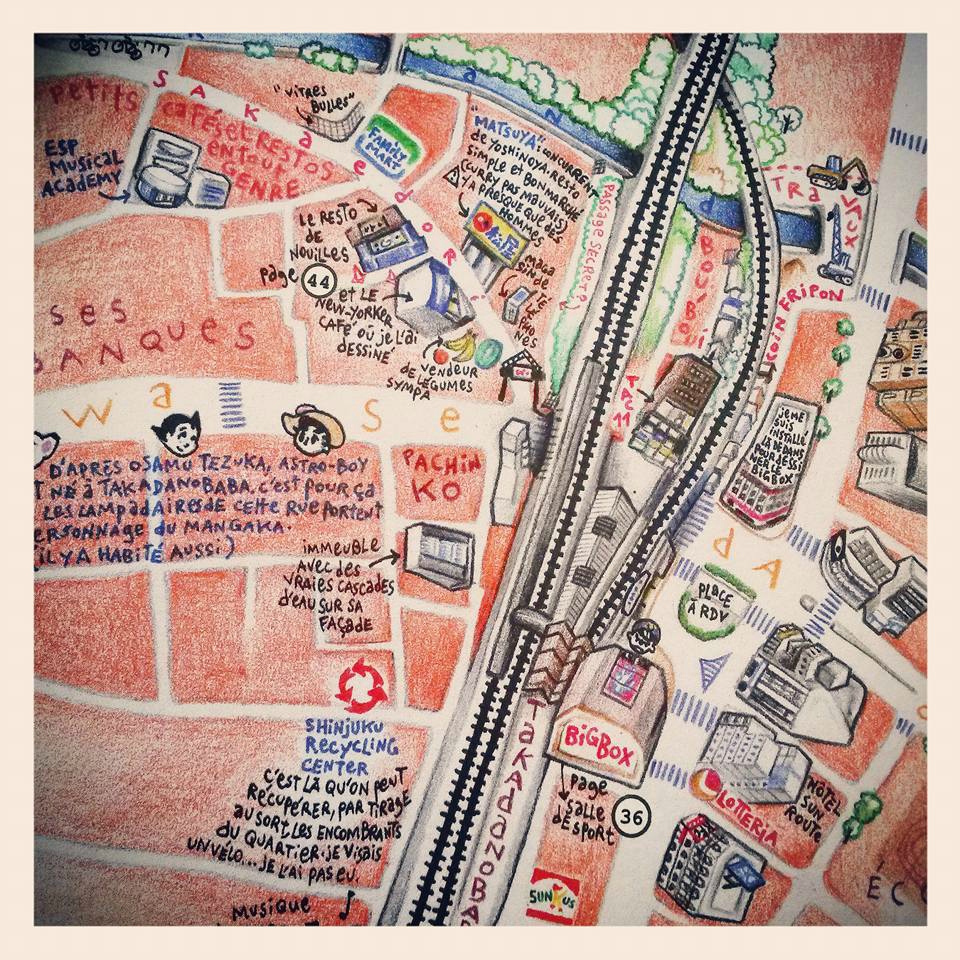 1. La carte sensible, c’est quoi ?
Exemples
Catherine Jourdan, la ville de Nantes
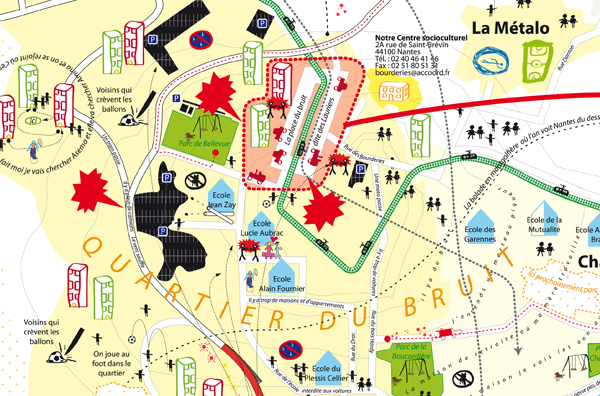 1. La carte sensible, c’est quoi ?
La carte sensible à l’interface entre art et géographie
La carte sensible : un moyen d’expression plastique pour les artistes contemporains en proie à un tournant spatial (M.Poisson, F.Chavouet,  C. Jourdan).
La carte sensible : un objet d’étude voire d’expression pour les géographes en proie à un tournant esthétique/ culturel (Volvey, 2012 ; Olmedo, 2015)
1. La carte sensible c’est quoi ?
1. La carte sensible, c’est quoi ?
2. La carte sensible à l’école : pourquoi ? 
Intégrer les différents registres de savoirs
3. La carte sensible à l’école : comment ?
Le dispositif en fonctionnement
Contexte et question de recherche
Géographie scolaire : un seul registre de savoir mis en circulation, le savoir savant
Des évolutions récentes dans le curriculum sont des leviers de changement
Sortie sur le terrain
Enseignement d’exploration, EPI
Espace proche
Mais comment les mettre en pratique ?
2.La carte sensible : pourquoi ?
Hypothèse
La cartographie sensible participative pourrait être un moyen de favoriser la circulation des savoirs
-
1. Contexte, questions, et hypothèses de la recherche
La méthodologie de recherche
Des expérimentations …
Carte sensible de la Guadeloupe (2013-2015)
Carte sensible du quartier (2015-2016)
Carte sensible du lycée (2016-2017)
Cartographie sonore (en cours)
= une posture de praticienne-chercheure
… en classe
Avec mes élèves
Avec mes collègues
Avec d’autres enseignants via des concours (CartoGraphie ton Quartier)
3. La carte sensible, pourquoi ?
1. La carte sensible, c’est quoi ?
2. La carte sensible à l’école : pourquoi ? 
Intégrer les différents registres de savoirs
3. La carte sensible à l’école : comment ?
Le dispositif en fonctionnement
Le protocole expérimental
Trois étapes
2. Cartographie
3. Légende
1. Visite sensible
Par le croquis, remobilisation de ces expériences et mobilisation du savoir individuel des élèves
Reformulations et formalisation
Introduction d’un savoir savant par différentes expériences dans l’espace
Le même objectif : la circulation des savoirs
3. La carte sensible, comment ?
Le protocole expérimental
Trois étapes
1. Visite sensible à proximité (ou voyage virtuel)
2. Cartographie
3. Légende
Le même objectif : la circulation des savoirs
Savoirs d’expérience individuels des élèves
Savoirs d’expérience individuels des élèves
Etape 2
Etape 1
Etape 3
Savoirs d’expérience collectifs de la classe
Savoir expert de l’enseignant
3. La carte sensible, comment ?
Un exemple : la carte sensible du lycée
Ce que je sais
La visite sensible
Série défi : rentrer dans le lycée les yeux bandés
1. Une fonction : un bâtiment public (drapeau)
2. Un contexte : … construit dans les années 2000 avec une certaine vision de l’éducation
Série énigme : je suis un établissement scolaire situé à proximité mais j’ai un tout autre aspect
3. Des usages : le parvis
Série relevé : demander à 5 élèves où ils passent leurs récréations
4.  Des dynamiques : le plan vigipirate / le sas
Ce que les élèves savent et que j’ai appris
Le passage piéton
Le parc en face
3. La carte sensible, comment ?
Etapes 2 & 3 : cartographie et légende
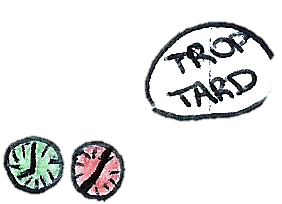 « Cherche pas si t’es pas à l’heure tu rentres pas »
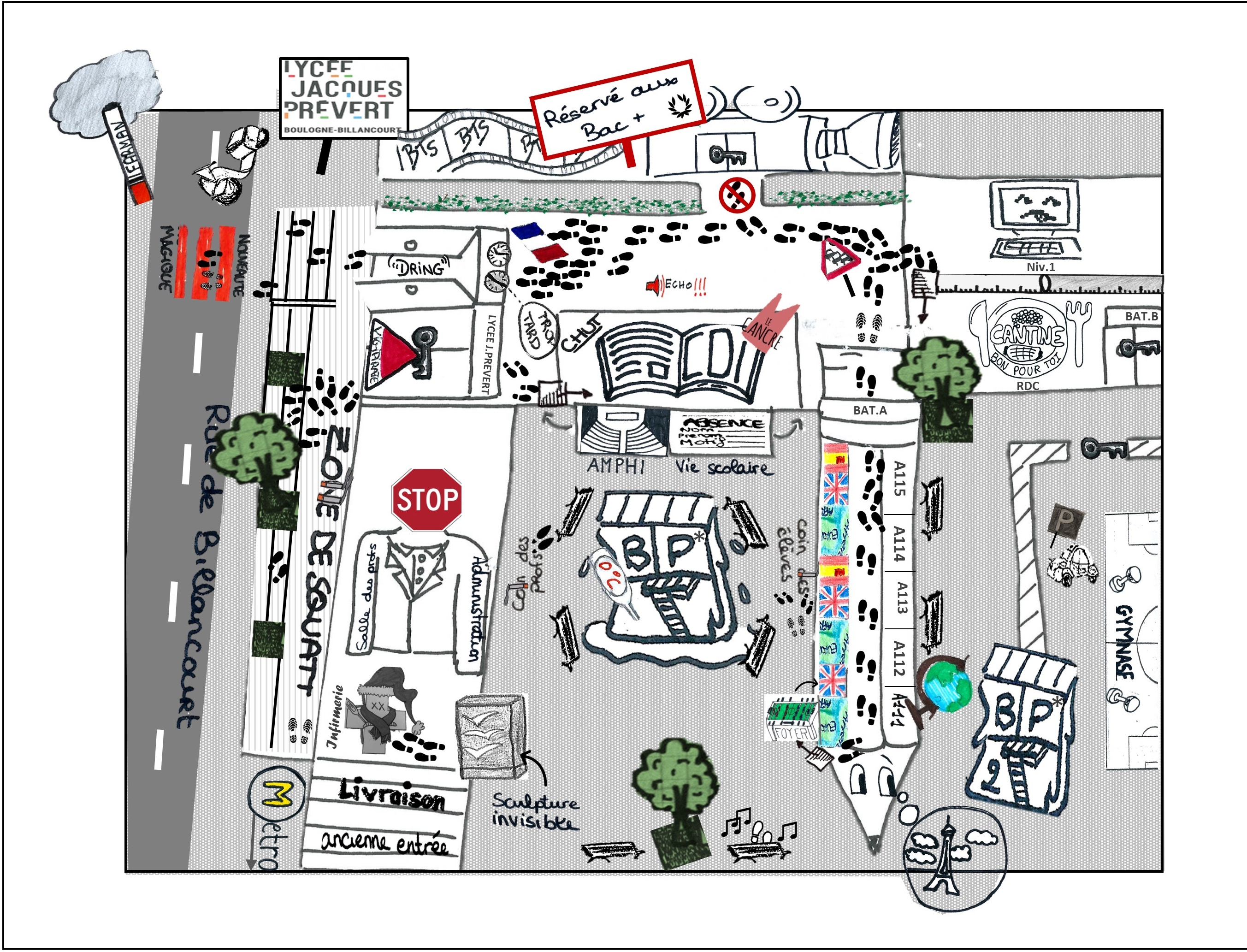 Pause-clope au Farman
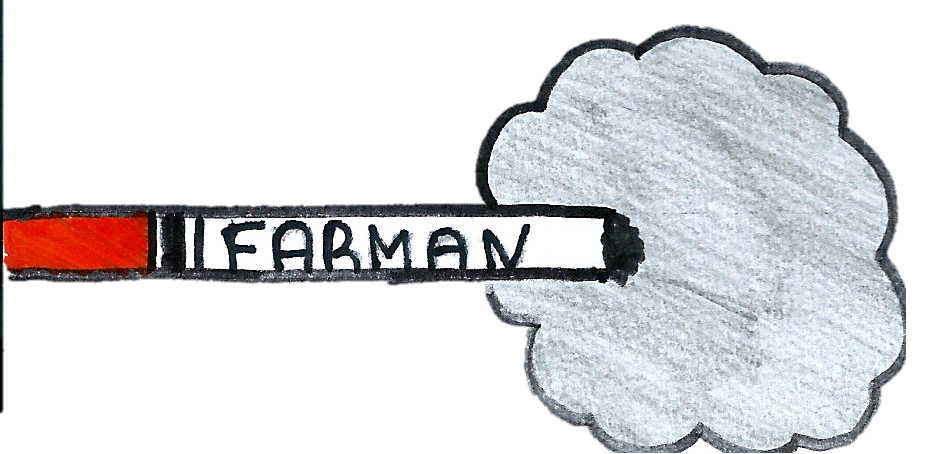 Passage piéton qui évite de faire le tour ou de passer par-dessus la barrière
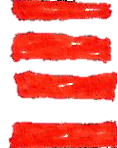 Entrée sous haute surveillance, rassemblements interdits
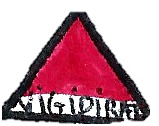 Quand t’as pas le temps d’aller au Farman
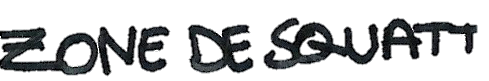 3. La carte sensible, comment ?
Le résultat
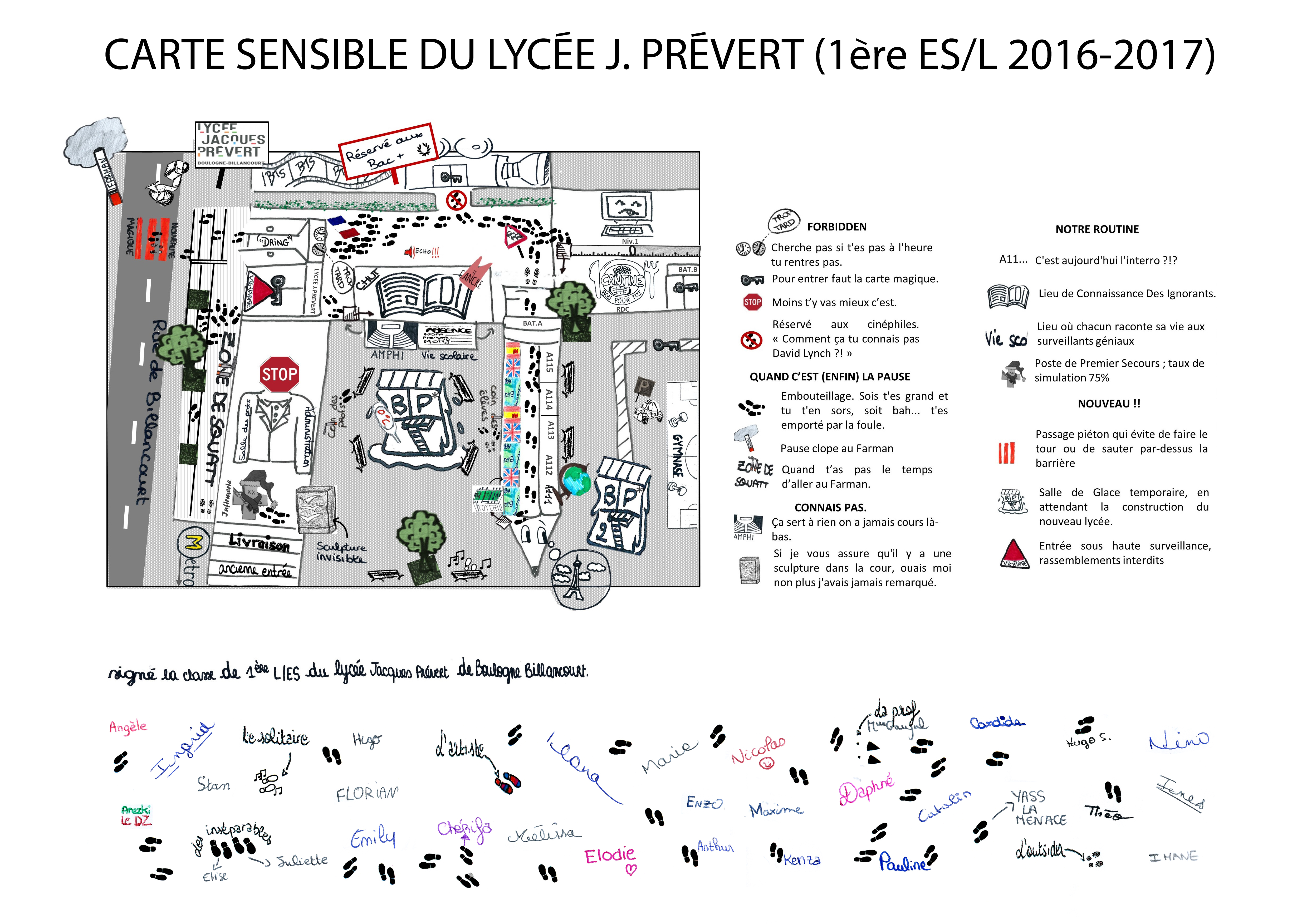 1. Hybridation de différentes  représentations de l’espace
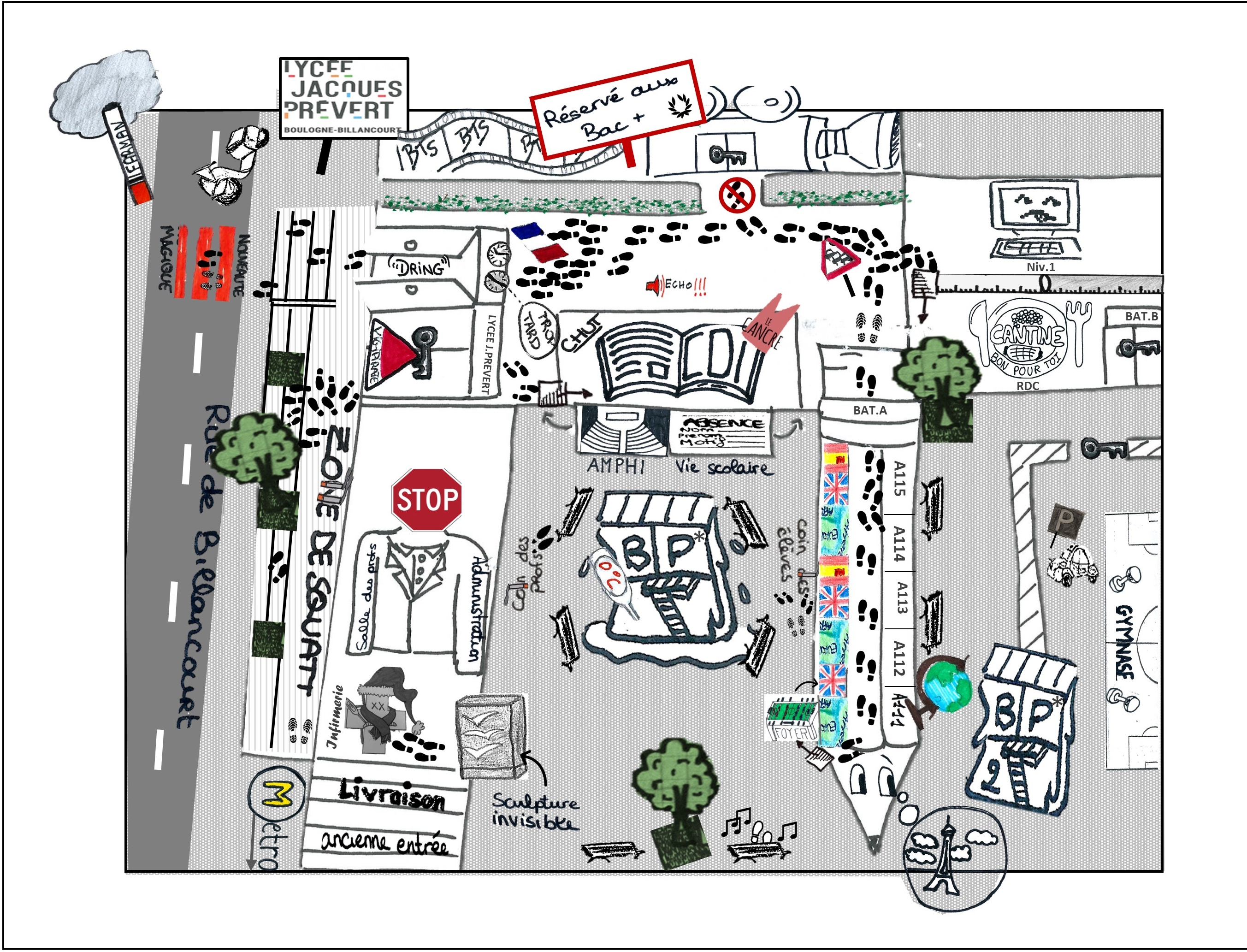 Vue en élévation
Juxtaposition
Vue en plan
2. Articulation de différents registres de savoirs
Ce que je savais et que j’ai appris aux élèves
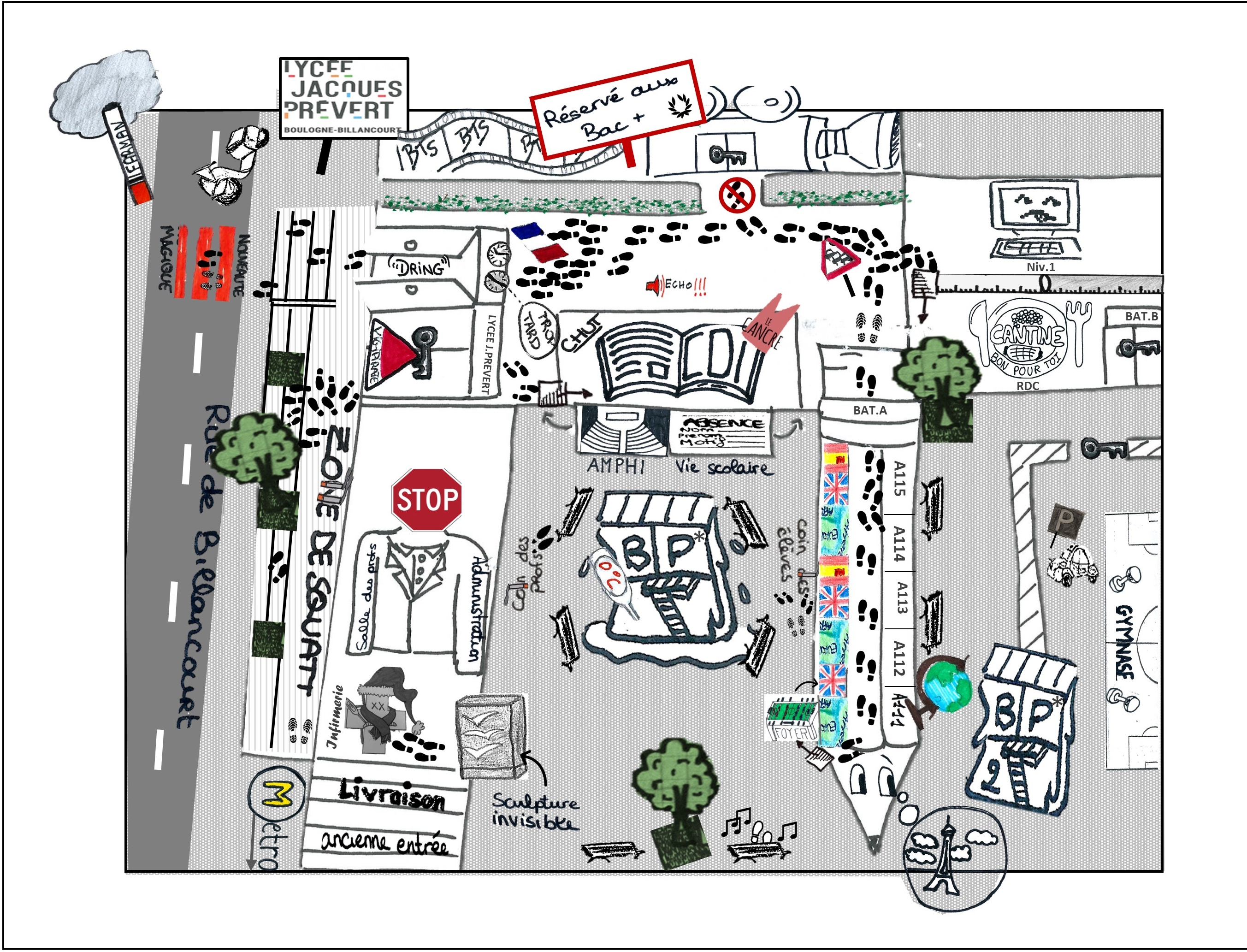 Ce que les élèves m’ont appris
Ce que Marie a mis en évidence
Voir le croquis de Marie
3. Articulation de différents langages
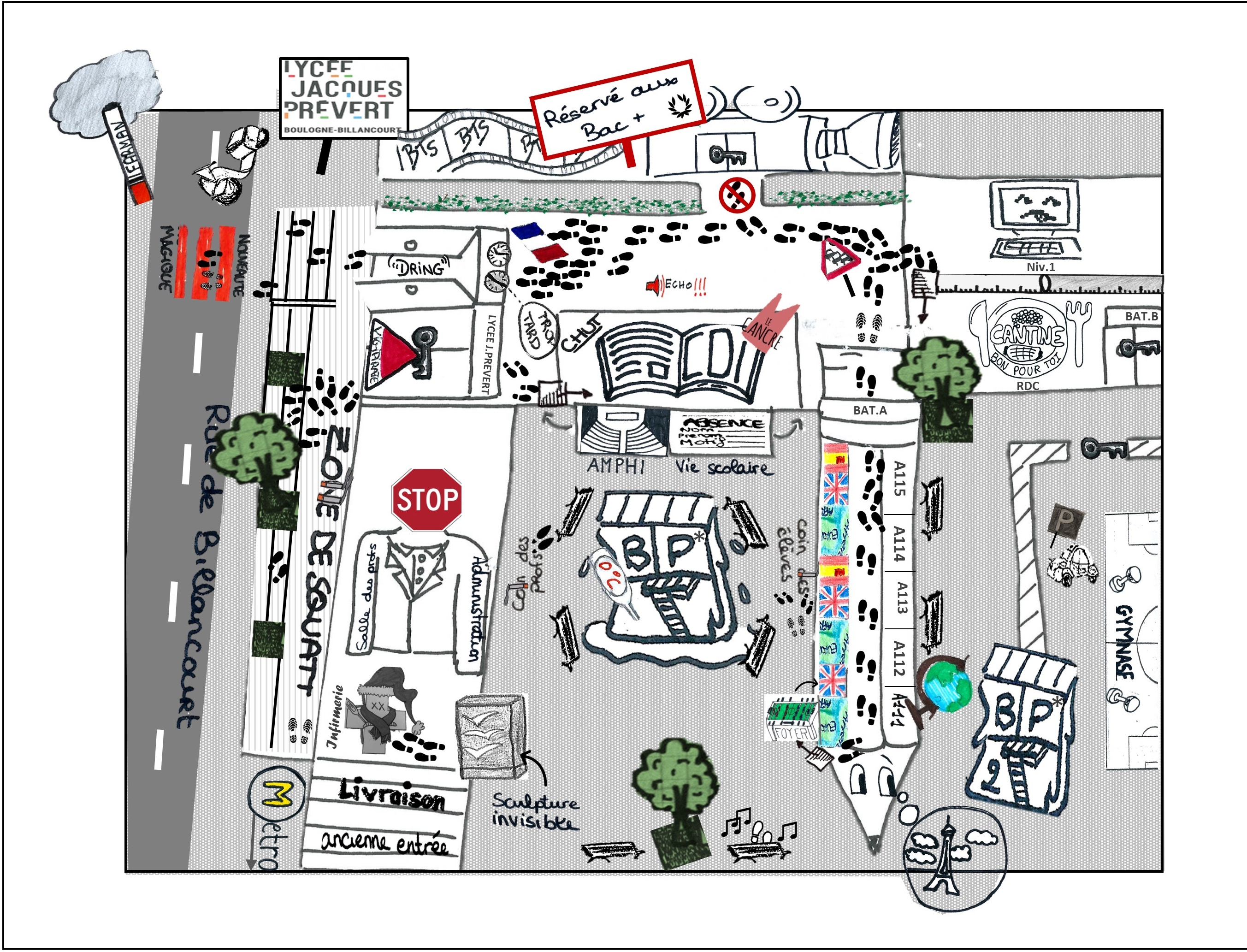 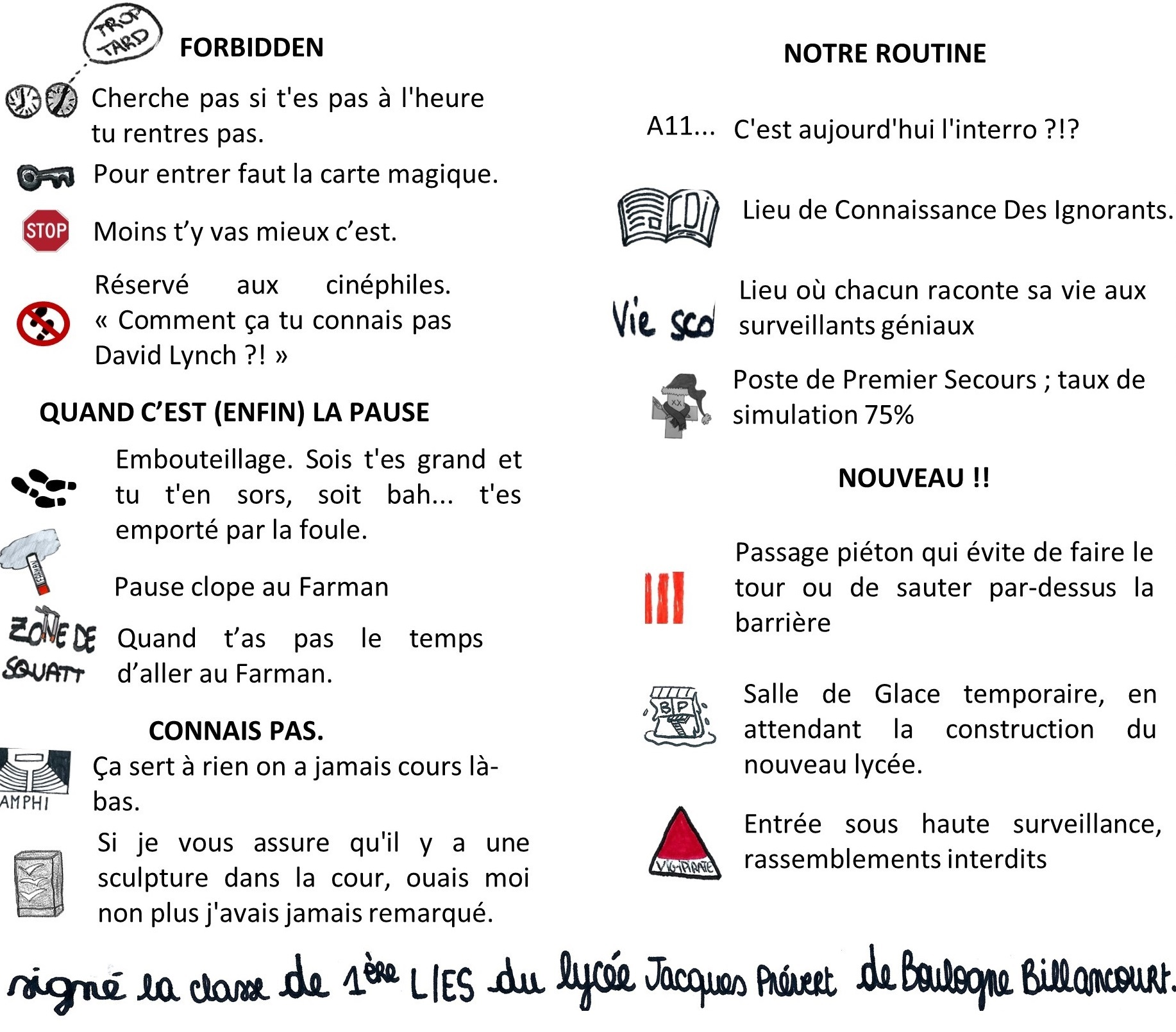 Sortie sensible sur le terrain
Reformulations
Synthèse sous la forme d’une image
4. Une réalisation collective
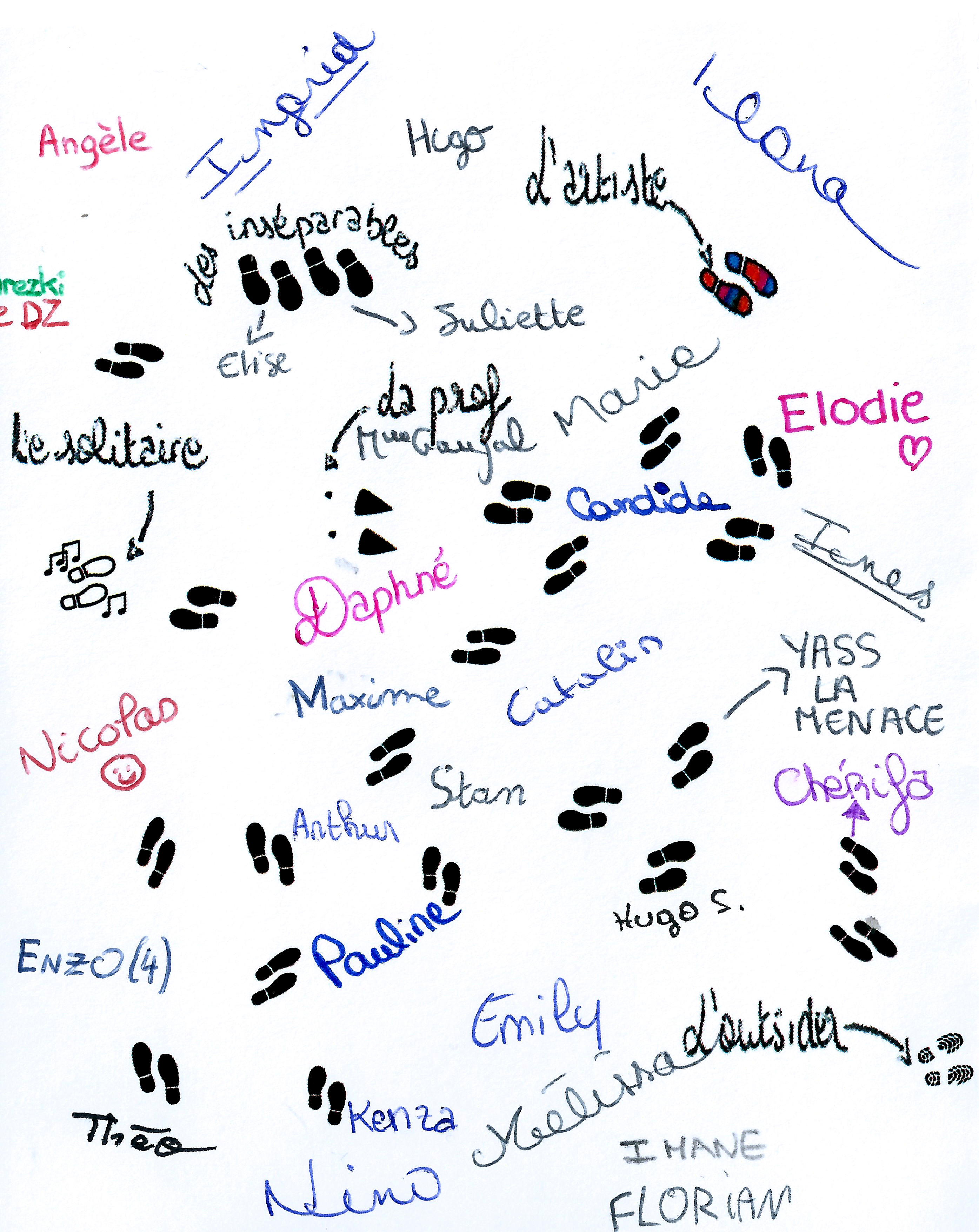 Ce que savait Marie
Ce que les élèves savaient
Ce que je savais
Ce que nous savions
Ce que nous avons appris
La sculpture de Juliette
Le dessin d’Arthur
Les idées de Yassine
Ma proposition de synthèse
Nos débats …
5. Une diffusion hors les murs de la classe
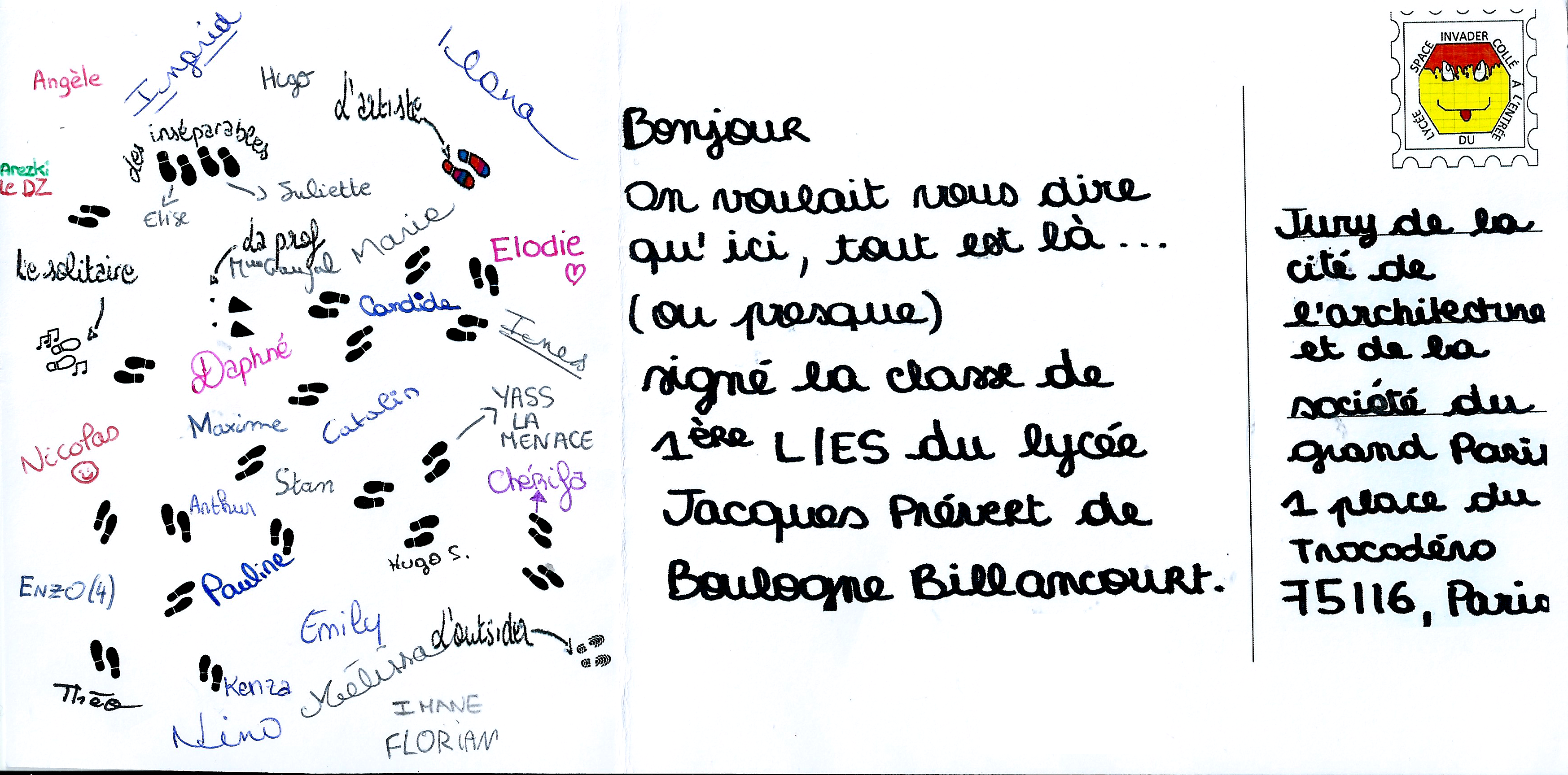 Merci de votre attention…